ОБЩЕЕ РОДИТЕЛЬСКОЕ СОБРАНИЕ МБДОУ №37
[Speaker Notes: Оригинальные шаблоны для презентаций: https://presentation-creation.ru/powerpoint-templates.html 
Бесплатно и без регистрации.]
ОБРАЗОВАТЕЛЬНЫЕ ЗАДАЧИ МБДОУ №37на 2019 – 2020 учебный год
[Speaker Notes: Оригинальные шаблоны для презентаций: https://presentation-creation.ru/powerpoint-templates.html 
Бесплатно и без регистрации.]
Построение образовательной деятельности на основе 
современных образовательных технологий,
 обеспечивающих сотворчество взрослых и детей, 
ориентированного на интересы и возможности каждого ребенка 
и учитывающего социальную ситуацию его развития;
1
Продолжать работу по охране и укреплению психофизического 
здоровья детей через формирование здоровье сберегающей развивающей среды в МБДОУ №37 и использование нетрадиционных методик и тесного сотрудничества педагогов и родителей.
2
Реализовывать игровые технологии в практике МБДОУ №37 для 
поддержки индивидуальных проявлений детской активности, 
дальнейшего развития воображения и игрового творчества.
3
Продолжать работу по познавательному развитию: техническому 
образованию, математике и предметам естественно-научного цикла
 с использованием элементов современных проектно–преобразующих
 технологий.
4
Совершенствовать работу педагогов по развитию речи детей с помощью использования театрализованной деятельности, дидактических игр и чтение художественной литературы.
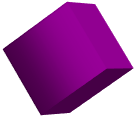 5
Формирование профессиональной компетентности педагогов в соответствии с ФГОС ДО
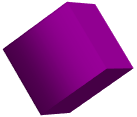 6
Обеспечение развитие кадрового потенциала МБДОУ №37 в современной образовательной реальности через использование активных форм методической работы: сетевое взаимодействие, мастер-классы, обучающие семинары, открытие просмотры; участие педагогов в конкурсах профессионального мастерства; повышение квалификации на курсах, прохождение процедуры аттестации.
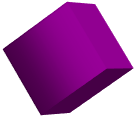 7
ПРОЕКТНАЯ ДЕЯТЕЛЬНОСТЬ В ДОУ
" Мы слишком часто даем детям ответы, которые надо выучить, а не ставим перед ними проблемы, которые надо решить”.
                                                                 Роджер Левин
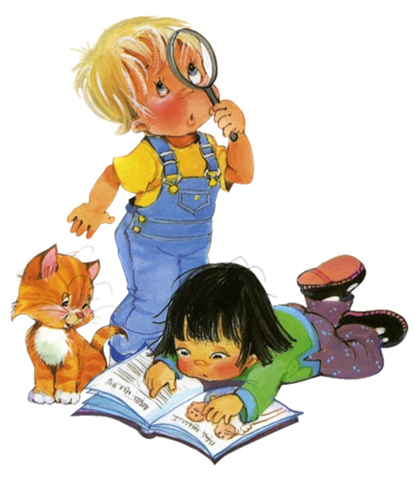 ПРОЕКТ
Под проектом понимается самостоятельная или коллективная творческая работа, (завершенная работа) имеющая социально значимый результат.
Проект - это специально организованный взрослым и выполняемый детьми комплекс действий, завершающийся созданием творческих работ.
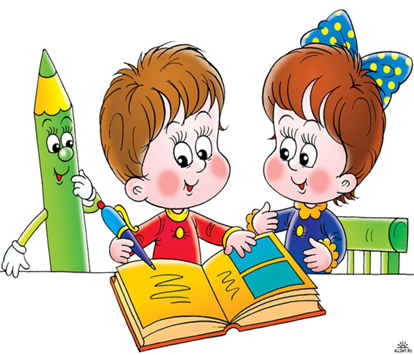 ЗАЧЕМ НУЖНЫ ПРОЕКТЫ В ДОО?
проекты: 
- помогают активизировать самостоятельную познавательную деятельность детей;
- помогают осваивать детьми окружающую действительность, всесторонне изучать ее; 
- способствуют развитию творческих способностей детей; 
- способствуют умению наблюдать и слушать; 
- способствуют развитию навыков обобщать и анализировать; 
- способствуют развитию мышления; 
- помогают увидеть проблему с разных сторон, комплексно; 
- развивают воображение; 
- развивают внимание, память, речь.
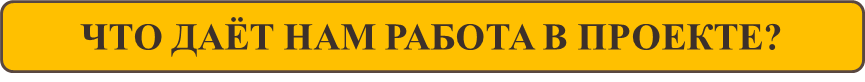 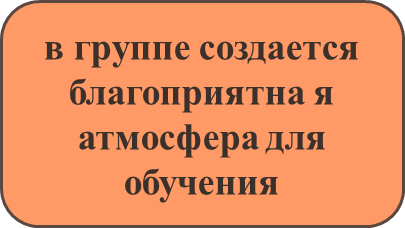 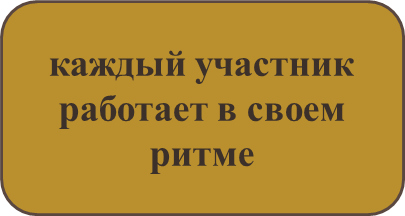 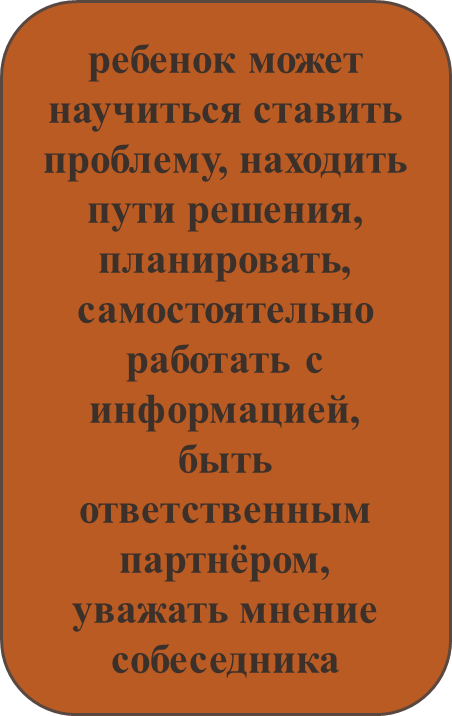 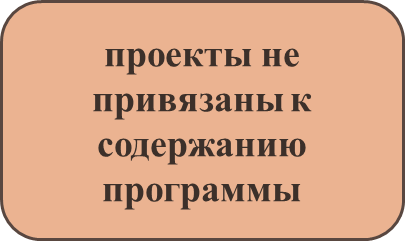 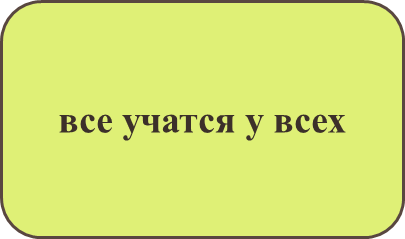 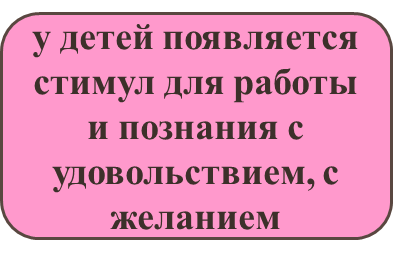 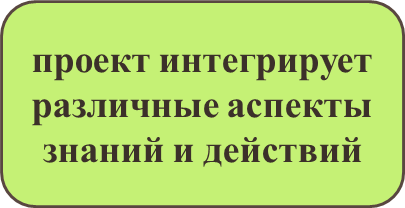 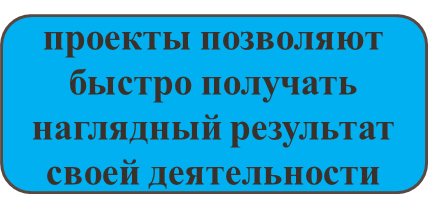 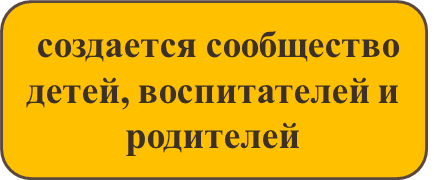 Особенности проектной деятельности в ДОО
Дошкольник не может быть автором, организатором проектной деятельности. Он нуждается в помощи взрослых, которые способны понять его интересы. По ходу решения поставленных задач взрослый помогает ребёнку найти средства и способы для достижения цели.
Опираясь на помощь взрослых, дети ищут решение проблемы через вопросы к родителям, совместные походы в библиотеку, чтение познавательной литературы, наблюдений. Они совместно занимаются продуктивной деятельностью: рисуют, мастерят, сочиняют.
ФИНАНСОВАЯ ГРАМОТНОСТЬ В ДОУ
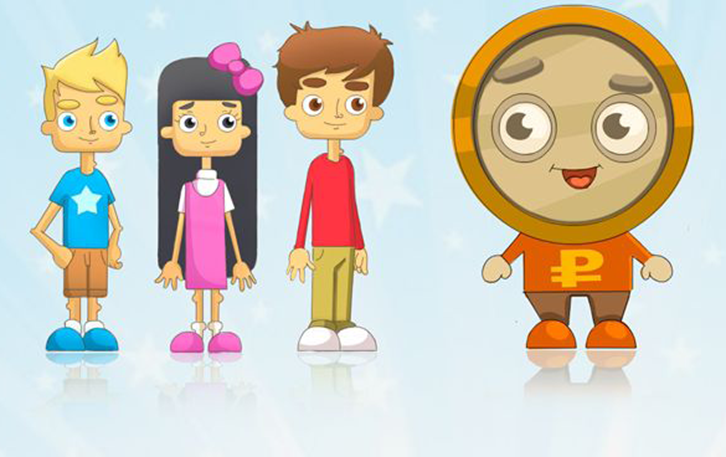 «Все преимущество иметь деньги,
заключается в возможности
ими пользоваться»

Б. Франклин
Финансовое обучение и воспитание детей в детском саду - сравнительно новое направление в дошкольной педагогике. А ведь финансовая грамотность является глобальной социальной проблемой, неотделимой от ребенка с ранних лет его жизни.
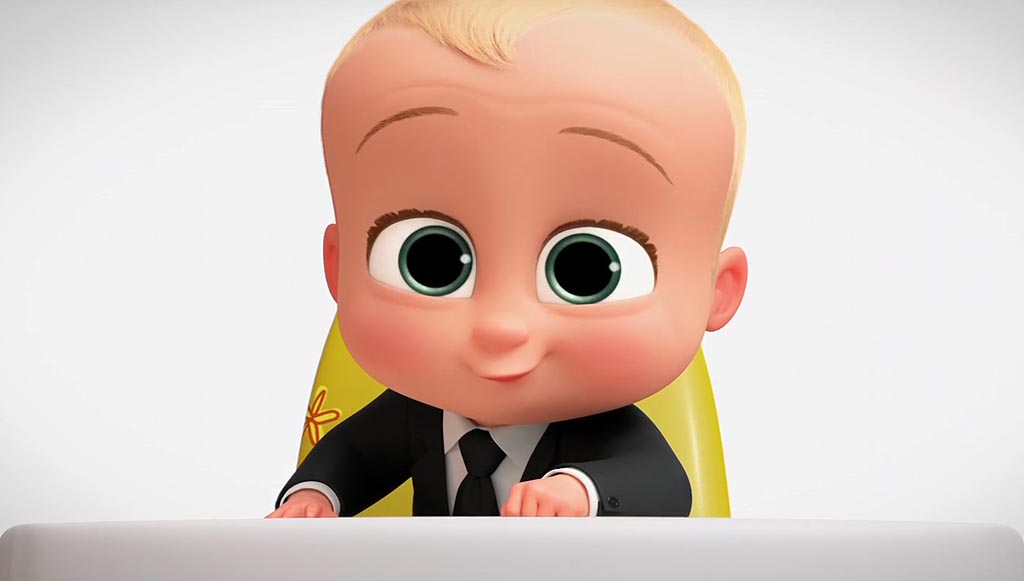 Финансовая грамотность – это качество человека, которое показывает степень его осведомленности в финансовых вопросах, умение зарабатывать и управлять деньгами.
Например, в нашей стране не много кто знает какие права имеет потребитель финансовых услуг и как их защищать в случае нарушений. Поэтому наши ДЕТИ достойны того, чтобы быть в курсе, как правильно пользоваться средствами, которые они будут зарабатывать во взрослой жизни.
Дети, так или иначе, рано включаются в финансовую жизнь семьи: сталкиваются с деньгами, рекламой, ходят с родителями в магазин, участвуют в купле-продаже, овладевая таким образом первыми уроками финансовой грамотности, пока еще на житейском уровне.
МЫ НАДЕЕМСЯ НА ПЛОДОТВОРНОЕ СОТРУДНИЧЕСТВО!!!
СПАСИБО ЗА ВНИМАНИЕ!